Sentence Practice
Is your brother a cook?
Yes, he is.
Is your sister a student?
Yes, she is.
Is Jolin Tsai a nurse?
No, she isn’t.
She’s a singer.
Is Ke P a teacher?
No, he isn’t.
He’s a doctor.
Is Squirtle a dancer?
No, it isn’t.
It’s a firefighter.
Watch Video, Learn English
Title: Bulbasaur and the Hidden Village
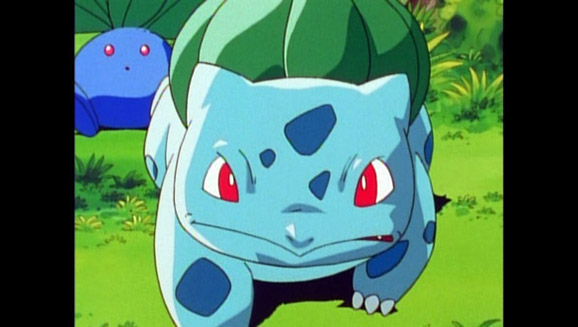 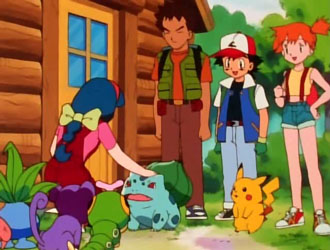 Characters: (Human)Ash、Misty、Brock、Melanie、Jessie、James
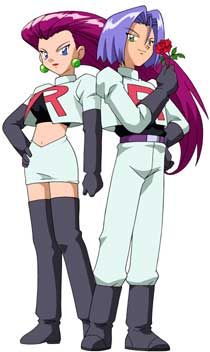 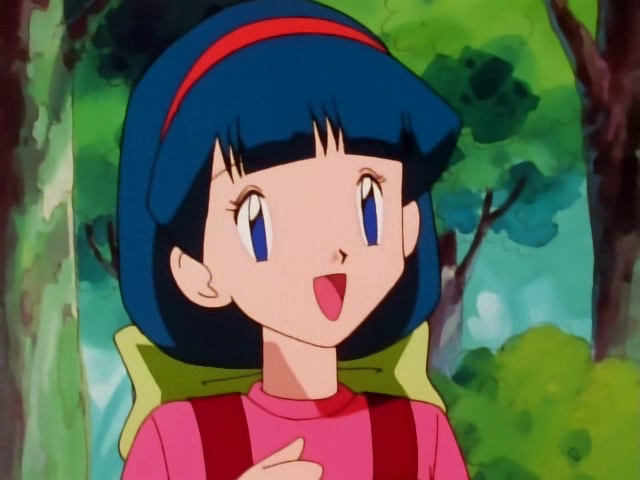 Characters: (Pokémon)
Bul ba saur
Who's That Pokémon?
Who's That Pokémon?
Pi ka chu
od di sh
Who's That Pokémon?
Meow th
Who's That Pokémon?
1. What did Ash say when the Bulbasaur showed up? (01’’10)
Wow! 
I can’t believe it.
2. Pokédex(圖鑑) says Bulbasaur is a plant or an animal? (01’’20)
Not sure!
3. Misty fell into a trap, and Brock was missing. Ash said……(03’’29)
This is just 
not our day.
4. Who saved Ash, Misty, and Pikachu from the tree? (04’’50)
圈出正確答案(Melanie / Brock / Bulbasaur ).
5. What does Melanie do at her Pokémon help stop? (05’’55)
takes care of照顧
She ______________ injured(受傷的) and 
 weak(弱小的) Pokémons.
6. Who sets up those traps to keep robbers away? (07’’10)
圈出正確答案
( Bulbasaur / Team Racket / Melanie )
7. Who wants to catch injured and weak Pokémon? (07’30)
圈出正確答案
(Team Racket / Ash / Pikachu )
8. How did Misty feel to Oddish? (09’20)
She felt so 
sorry to Oddish .
9. Why was Bulbasaur so angry? (10’05)
It tried to ________ the other Pokémon.
protect保護
Bulbasaur is a ________ of this village.
guard守衛
10. Why did Ash can get Bulbasaur in the end? (16’10)
Ash’s Pikachu won.
11. How to be a good trainer?
love
feed
play
Good 
trainer
patient
care
respect
help
hug